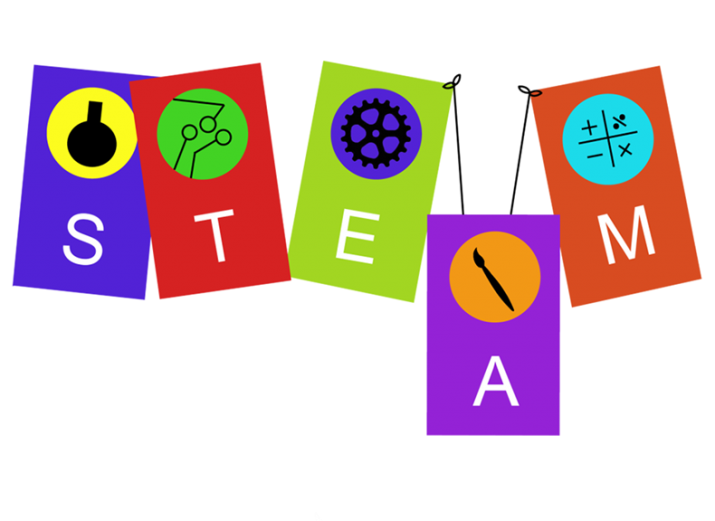 Городское августовское педагогическое совещание работников системы образования«Трансформация образовательных организаций: достижения, изменения, взгляд в будущее»
Результаты деятельности форсайт-центра«Творческий инновационный центр (лаборатория)
по внедрению STEAM-технологиив дошкольном образовании»
«Развитие научно-технического творчества у детей старшего дошкольного возраста средствами STEAM – технологии»
Подготовила:
Борщ Светлана Николаевна

Дата: 23.09.2020г.
S
M
T
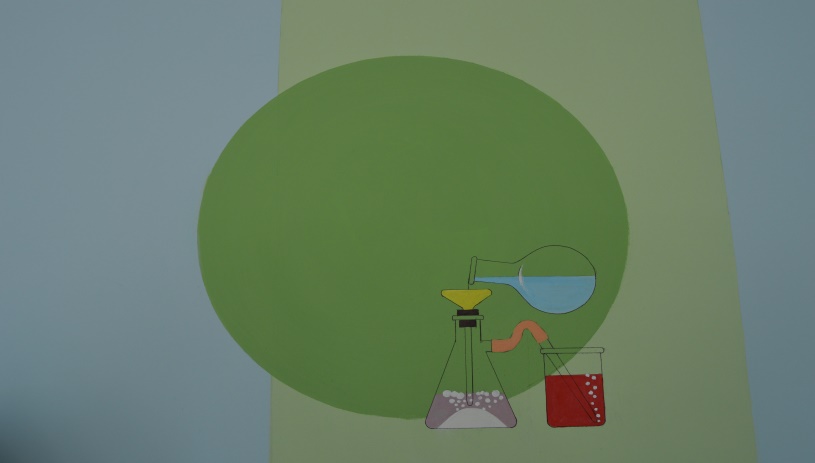 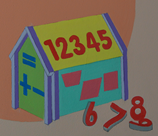 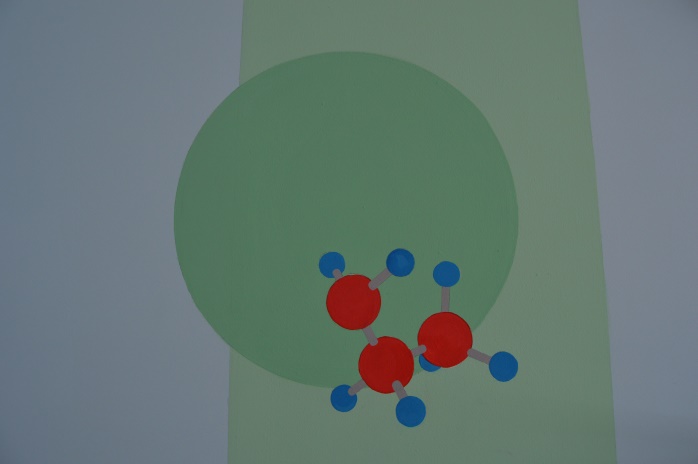 A
E
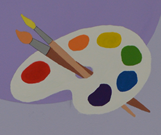 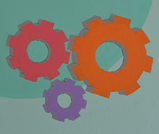 Сотрудничествос социальными партнёрами
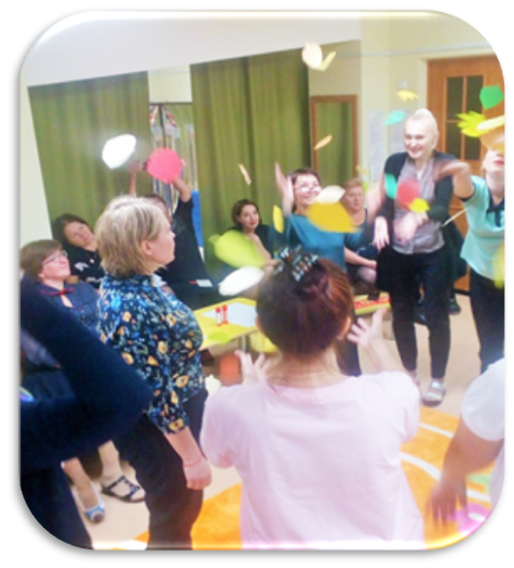 2018 – 2019 уч. год  - 24 воспитанника 5-6 лет
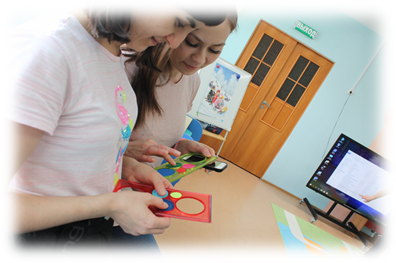 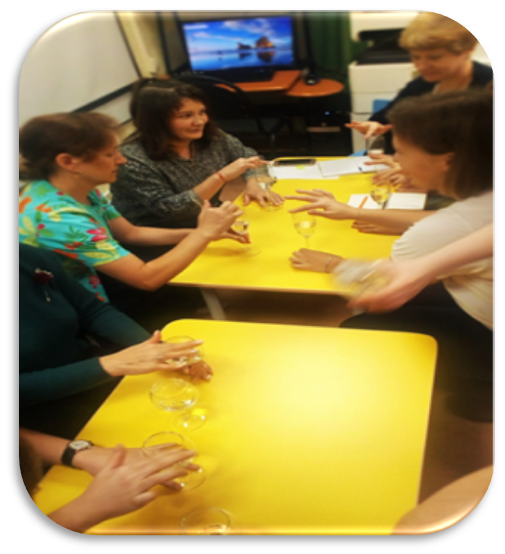 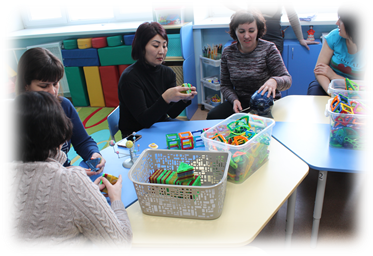 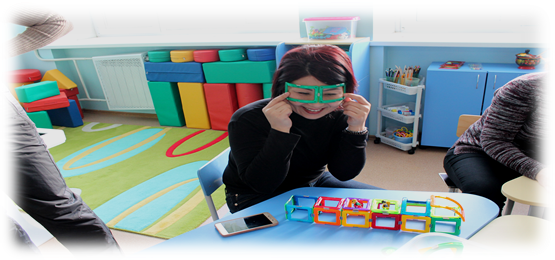 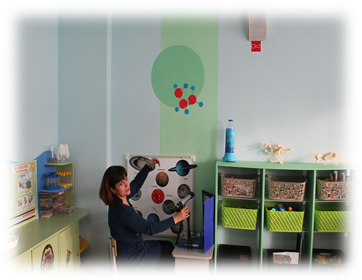 В 2019-2020 учебном году в дошкольной организации STEAM-технологии реализуется в 2-х возрастных группах: с воспитанниками 6-8 лет и 3-4 лет. В настоящее время парциальная программа «Развитие научно-технического творчества средствами STEAM- технологии» осваивают 60 воспитанников: 34 (6-8 лет); 26 (3-4 лет).
План подготовки и реализации проекта
Условия для реализации проекта
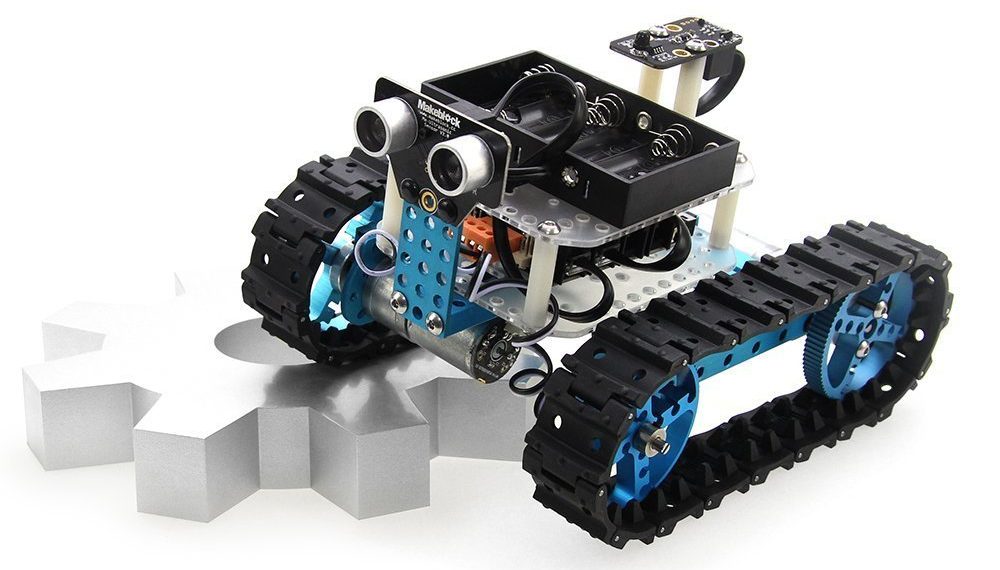 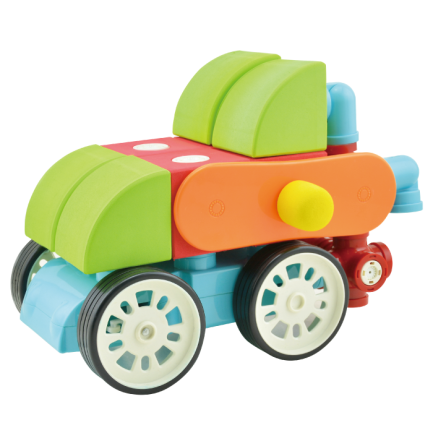 Информационно (учебно) - методические условия.

Научно-педагогические условия.

Организационные условия.

Финансово – экономические условия.

Кадровые условия.

Материально-технические условия.
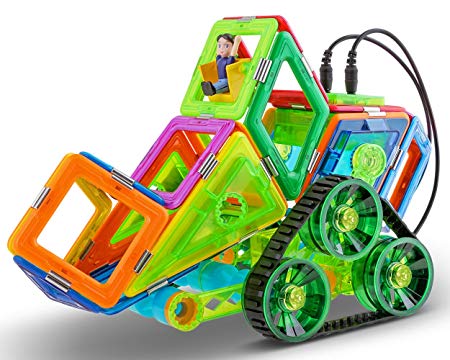 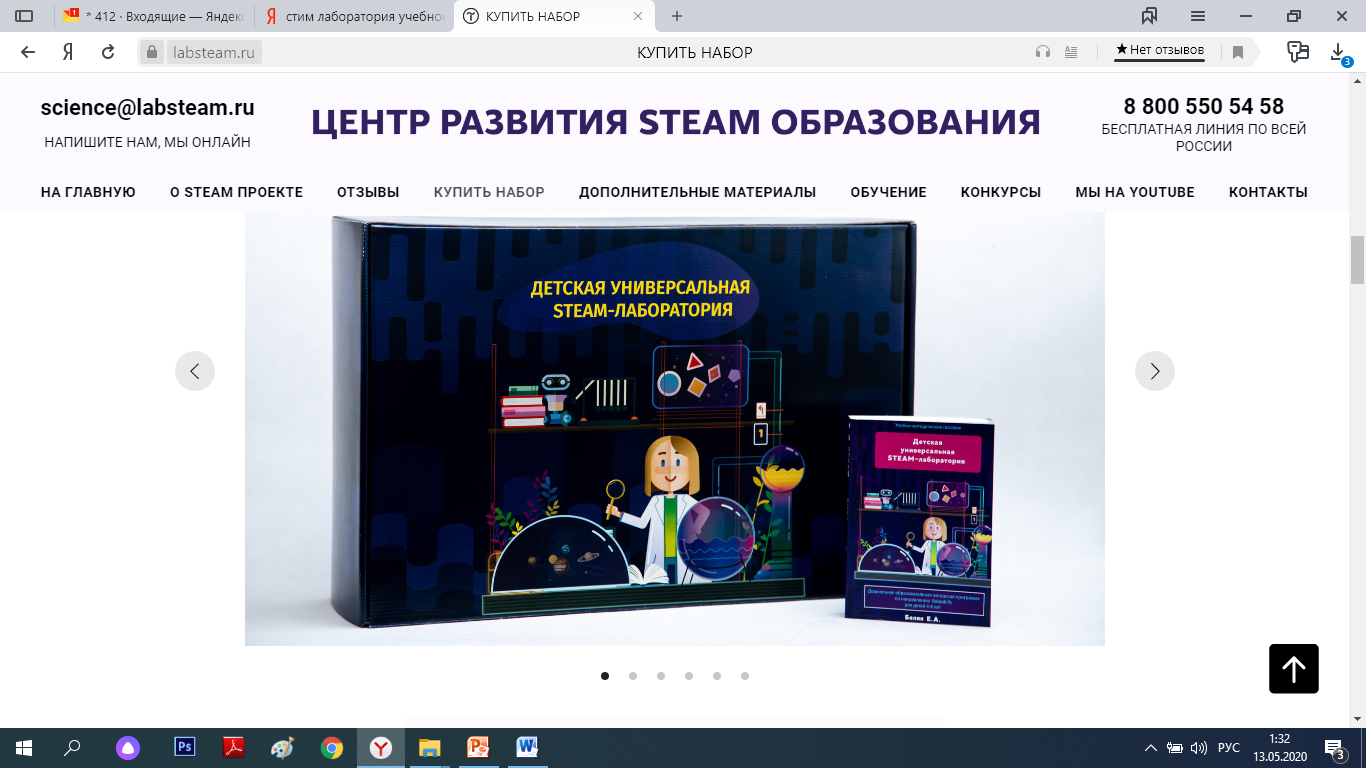 Тема инновационной деятельности образовательной организации (в соответствии с приказом о присвоении статуса РИП):
«Развитие научно-технического творчества у детей старшего дошкольного возраста средствами STEAM- технологии».
Условия для реализации проекта
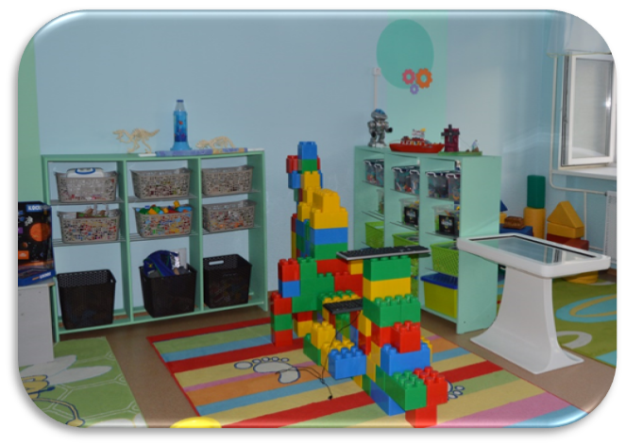 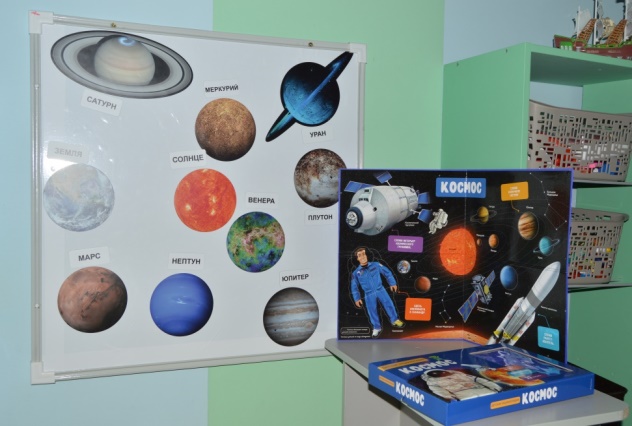 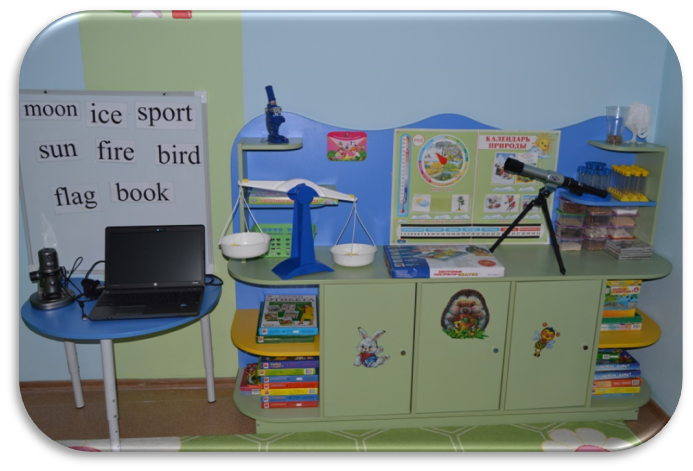 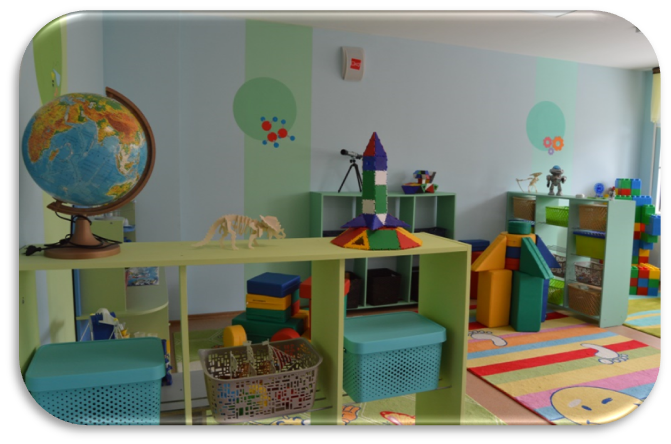 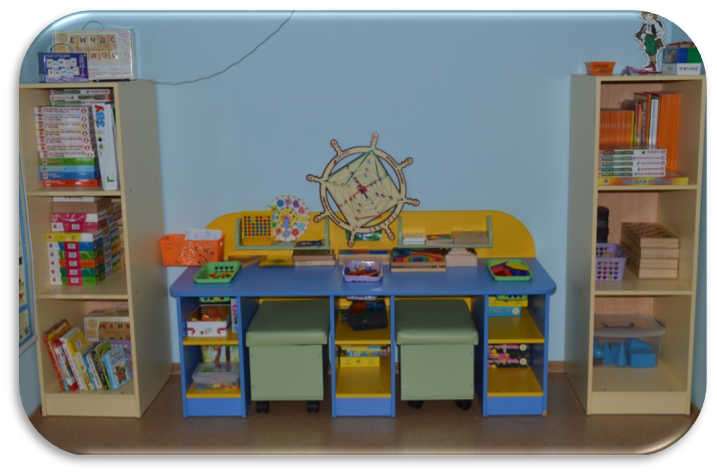 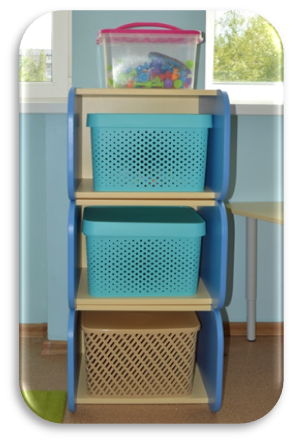 Результаты работыпо внедрению STEAM - технологии в ДОУ
Открыто с 01.09.2020г. 5 групп для воспитанников 3-6 лет с реализацией парциальной программы «Развитие научно-технического творчества у детей дошкольного возраста средствами STEAM- технологии»: 2 группы для воспитанников 3-4 лет; 1 группу для воспитанников 4-5 лет и 2 группы для воспитанников 5-6 лет.
В 2020-2021 учебном году с применением STEAM- технологии обучается 136 воспитанников: 52 (3-4 лет); 26 (4-5 лет); 58 (5-6 лет).
Организовано прослушивание и просмотр 9 вебинаров по STEAM – образованию (ежемесячно по 1-му) для всех педагогических работников.
11 педагогов обучены на курсах повышения квалификации «STEAM – образование в дошкольном учреждении».
Являемся региональной инновационной площадкой на 2019-2022 годы по направлению «Создание условий для развития современной образовательной среды, использование учебного и оборудования; совершенствование инфраструктуры образования, формирование новой технической среды общего образования».
Проект резолюции
1. Считать работу форсайт – центра «Современные образовательные технологии, реализация новых методов обучения и воспитания» в 2019-2020 учебном году удовлетворительной.

2. МАДОУ г. Нижневартовска ДС № 40 «Золотая рыбка» продолжить свою деятельность в рамках региональной инновационной площадки «Создание условий для развития современной образовательной среды, использование учебного и оборудования; совершенствование инфраструктуры образования, формирование новой технической среды общего образования».

3. Создание сети форсайт-центров по внедрению современных образовательных технологий, в том числе между детскими садами, школами и учреждениями дополнительного образования. 

4. Создать условия для привлечения педагогов-инноваторов при внедрении современных образовательных технологий. 

5. Создать условия для интеграции результатов деятельности форсайт-центра в систему образования г. Нижневартовска.